Formule opstellen
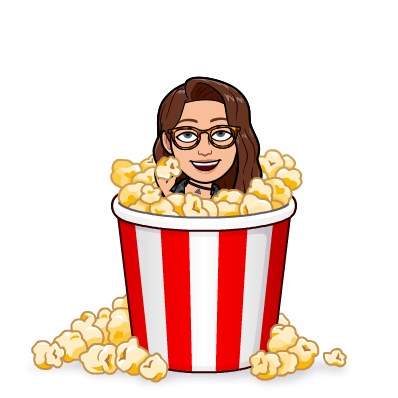 H2
www.Lowikwiskunde.nl
        @Lowikwiskunde
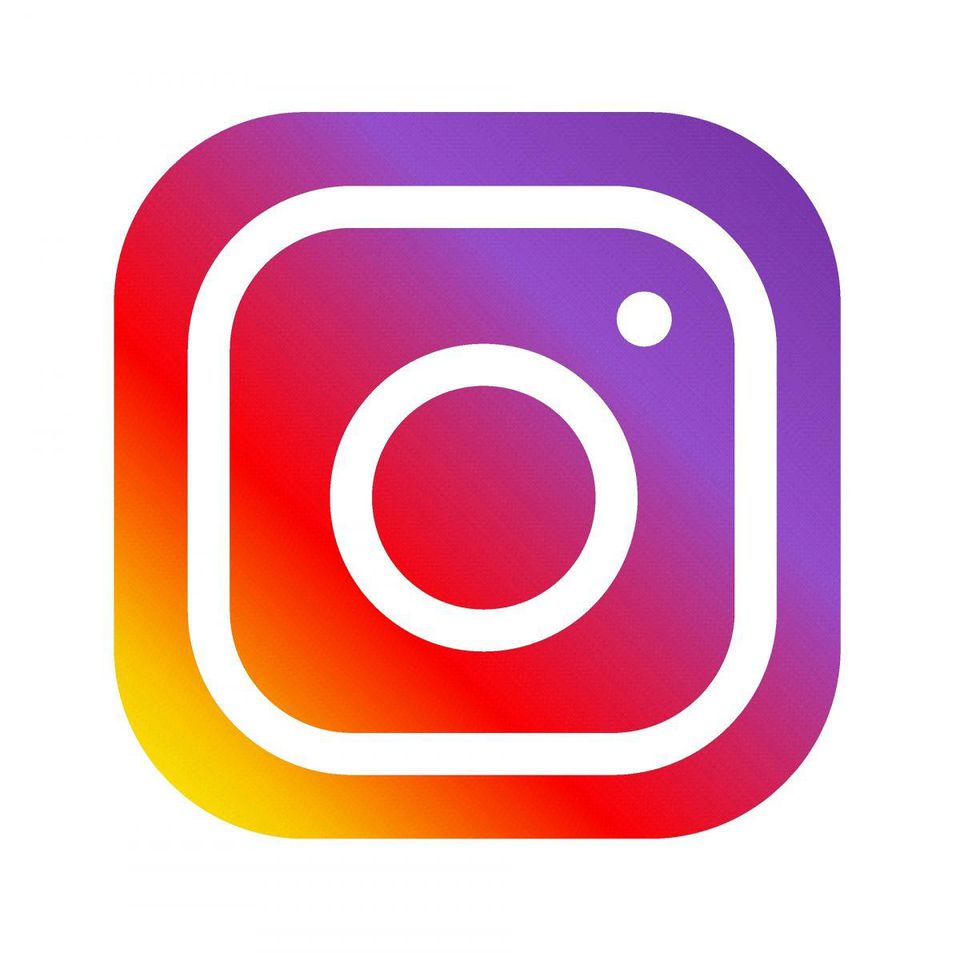 Formules
0,50t = 0,50 x t 
Er staat een verborgen keer-teken.
Basis van een formule
Woord verticale-as = Begingetal  +   stijggetal   x    woord horizontale-as
Woord verticale-as = Begingetal  -  daalgetal   x    woord horizontale-as
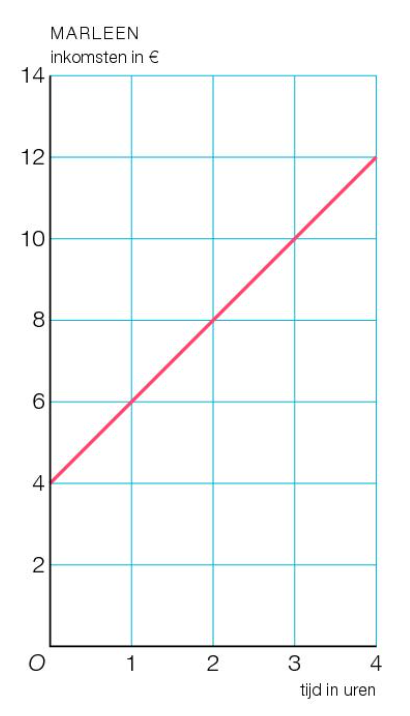 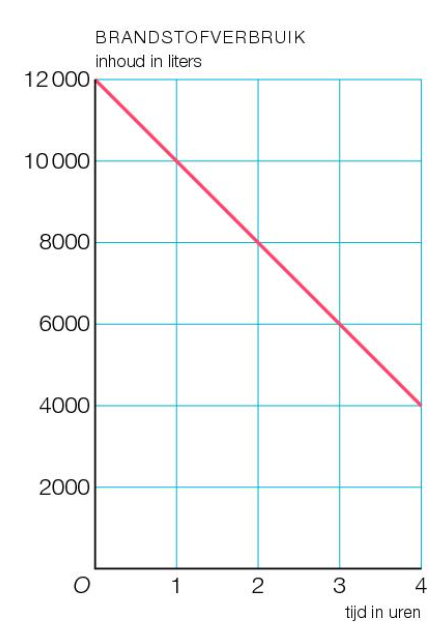 De lijn stijgt, daarom krijg je hier een stijggetal.
De lijn daalt, daarom krijg je hier een daalgetal.
Begingetal vinden
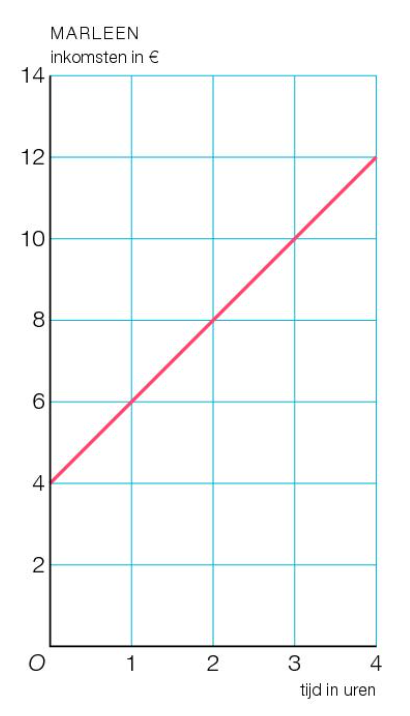 Begingetal = Het getal boven de 0 op de verticale-as
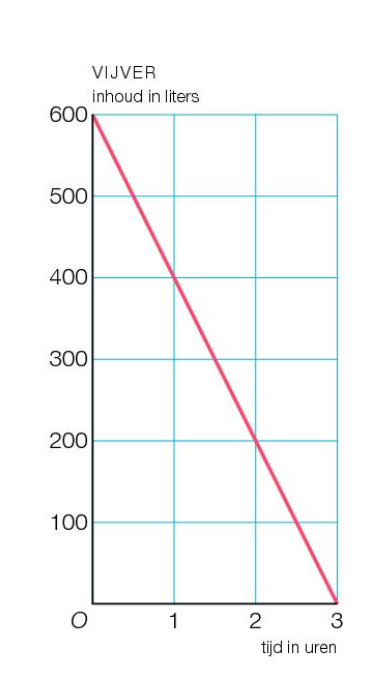 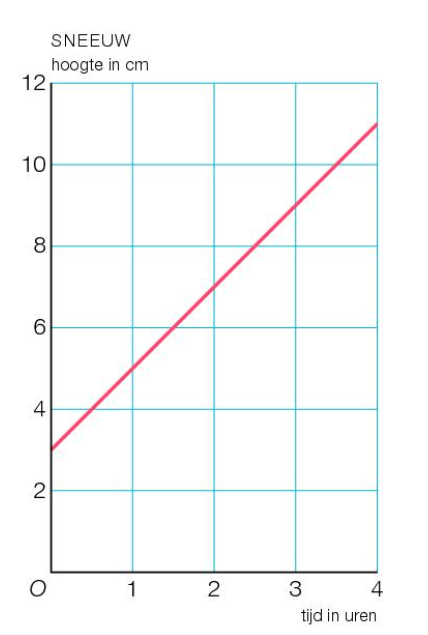 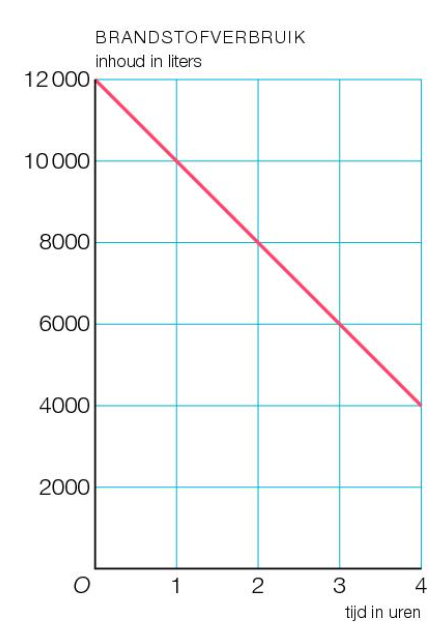 Stijggetal vinden
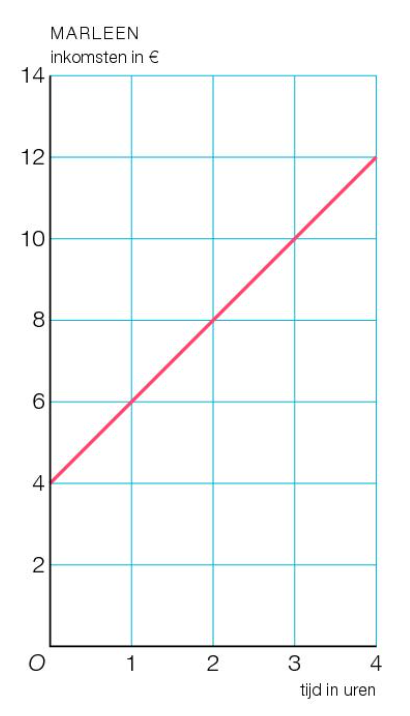 Stijggetal = Hoeveel de grafiek stijgt per 1 stap.
1. Met de rode pijl is één stap aangegeven op de horizontale-as.
2. Met de twee blauwe pijlen bekijk je de stap die je op de verticale-as maakt. 
	In dit geval ga je van 4 naar 12. Je stijgt 8. 
	8 : 4 = 2
3. Het stijggetal bij deze grafiek 
	Per 1 stap 2 omhoog daarom stijggetal = +2
Stijggetal vinden
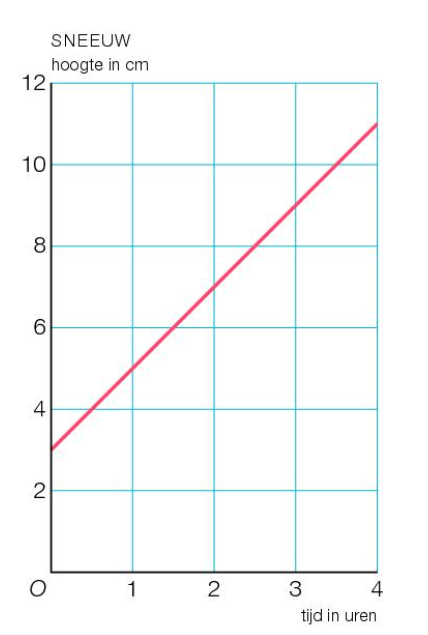 Stijggetal = Hoeveel de grafiek stijgt per één stap.
1. Met de rode pijl is één stap aangegeven op de horizontale-as.
2. Met de twee blauwe pijlen bekijk je de stap die je op de verticale-as maakt. 
	In dit geval ga je van 3 naar 11. Je stijgt 8 in 4 stappen.
3. Het stijggetal bij deze grafiek 
	Per 1 stap opzij 2 omhoog daarom stijggetal = +2
Daalgetal vinden
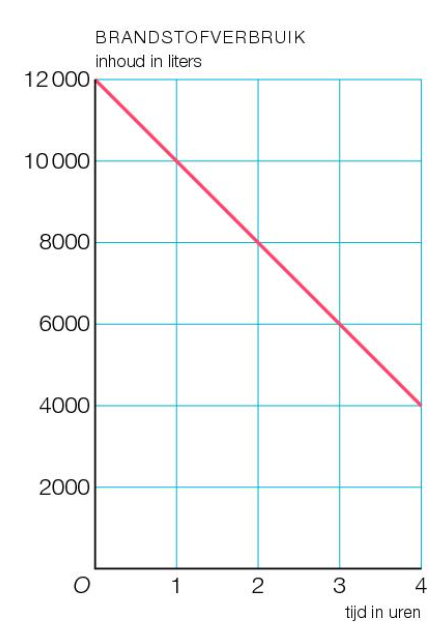 Daalgetal = Hoeveel de grafiek daalt op de verticale-as per één stap op de horizontale-as.
1. Met de rode pijl is één stap aangegeven op de horizontale-as.
2. Met de twee blauwe pijlen bekijk je de stap die je op de verticale-as maakt. 
	In dit geval ga je van 12000 naar 4000. 
	Je daalt 12000 – 4000 = 8000    8000 : 4 = 2000
3. Het daalgetal bij deze grafiek 
	Per 1 stap opzij 2000 omlaag daarom daalgetal =    -2000
Daalgetal vinden
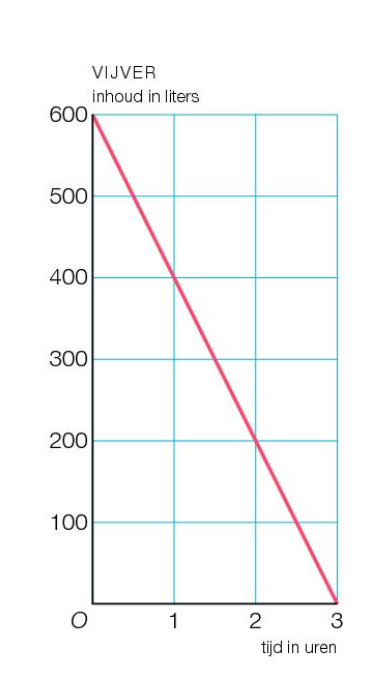 Daalgetal = Hoeveel de grafiek daalt op de verticale-as per één stap op de horizontale-as.
1. Met de rode pijl is één stap aangegeven op de horizontale-as.
2. Met de twee blauwe pijlen bekijk je de stap die je op de verticale-as maakt. 
	In dit geval ga je van 600 naar 0. 
	Je daalt 600 in drie stappen.  600 : 3 = 200
3. Het daalgetal bij deze grafiek 
	Per 1 stap opzij 200 omlaag daarom daalgetal =    -200
Formule in elkaar zetten
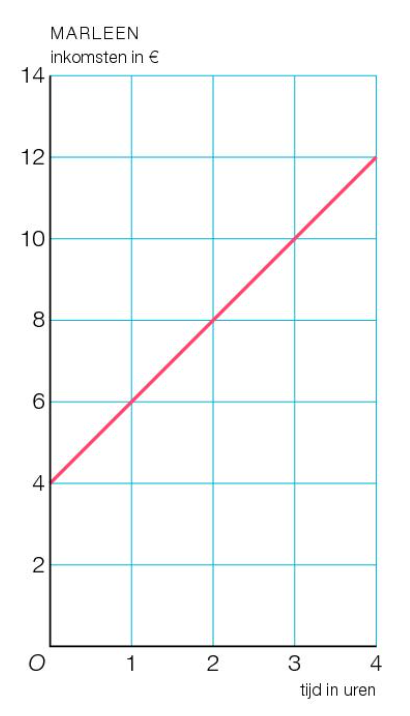 4
1. Wat is het begingetal?
2. Wat is het stijggetal of daalgetal?  ( + of - )
+ 2
3.  Vul de getallen en de woorden in de basisformule in.
Woord verticale-as = Begingetal  +   stijggetal   x    woord horizontale-as
x tijd in uren
+ 2
Inkomsten in € =
4
Formule in elkaar zetten
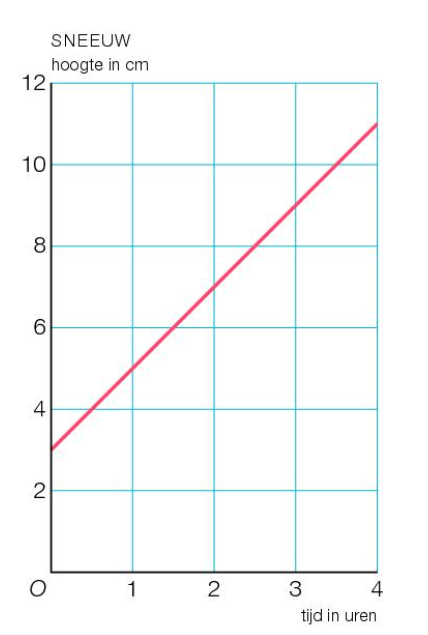 3
1. Wat is het begingetal?
2. Wat is het stijggetal of daalgetal?  ( + of - )
+ 2
3.  Vul de getallen en de woorden in de basisformule in.
Woord verticale-as = Begingetal  +   stijggetal   x    woord horizontale-as
x tijd in uren
+ 2
Hoogte in cm =
3
Formule in elkaar zetten
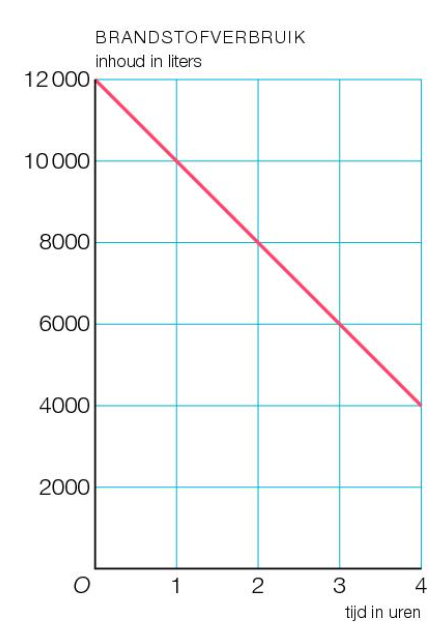 12 000
1. Wat is het begingetal?
2. Wat is het stijggetal of daalgetal?  ( + of - )
- 2000
3.  Vul de getallen en de woorden in de basisformule in.
x tijd in uren
Inhoud in Liters =
12 000
- 2000
Formule in elkaar zetten
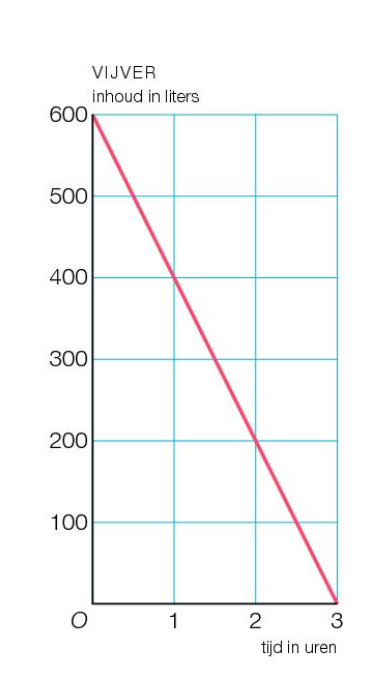 600
1. Wat is het begingetal?
2. Wat is het stijggetal of daalgetal?  ( + of - )
- 200
3.  Vul de getallen en de woorden in de basisformule in.
Woord verticale-as = Begingetal  - daalgetal  x    woord horizontale-as
x tijd in uren
Inhoud in Liters
600
- 200